Gottes ärgerliche Tarifordnung:
Gleicher Lohn für alle!   Matthäus 20,1 – 16
Aufforderung gibt’s!
Aufforderung gibt‘s!
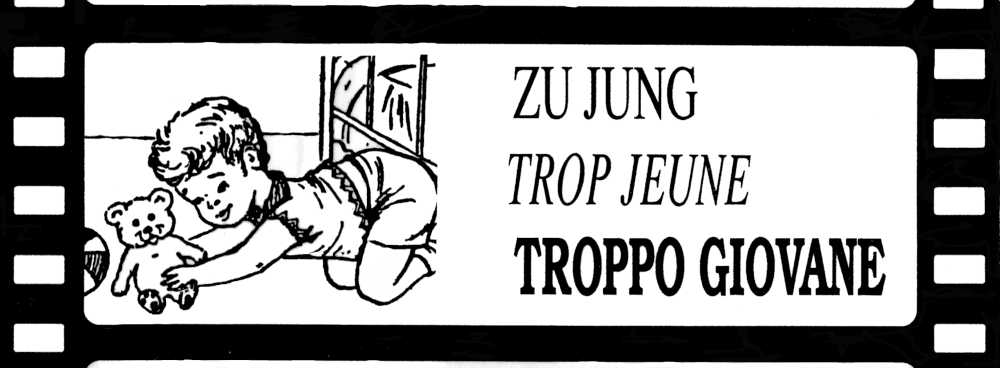 Aufforderung gibt‘s!
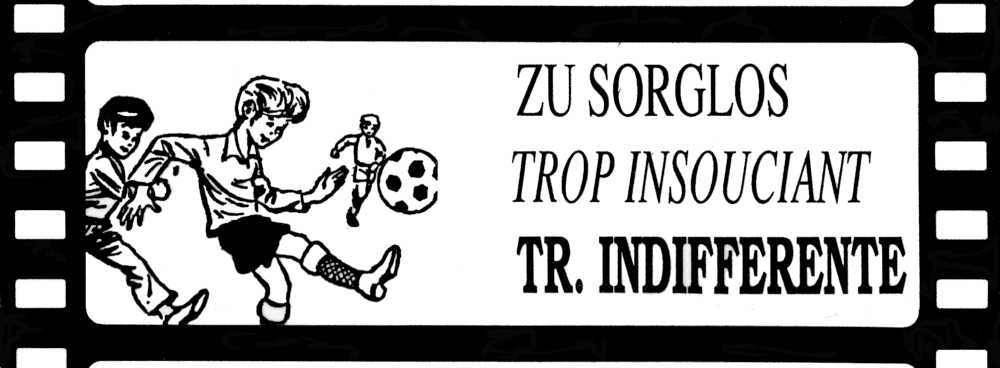 Aufforderung gibt‘s!
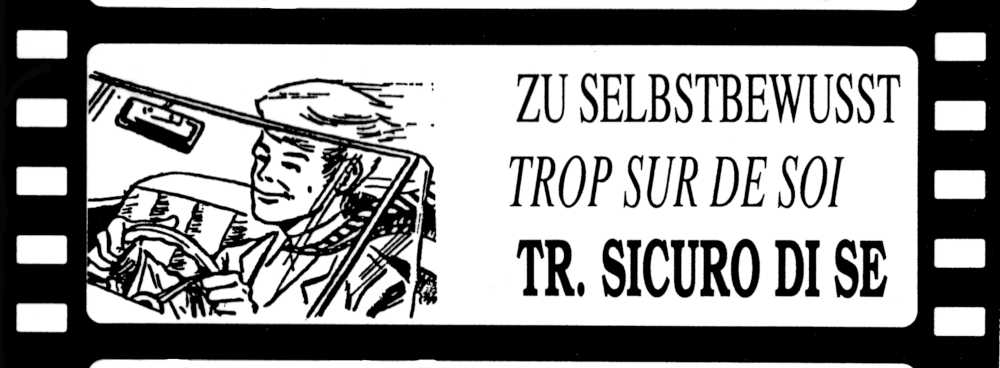 Aufforderung gibt‘s!
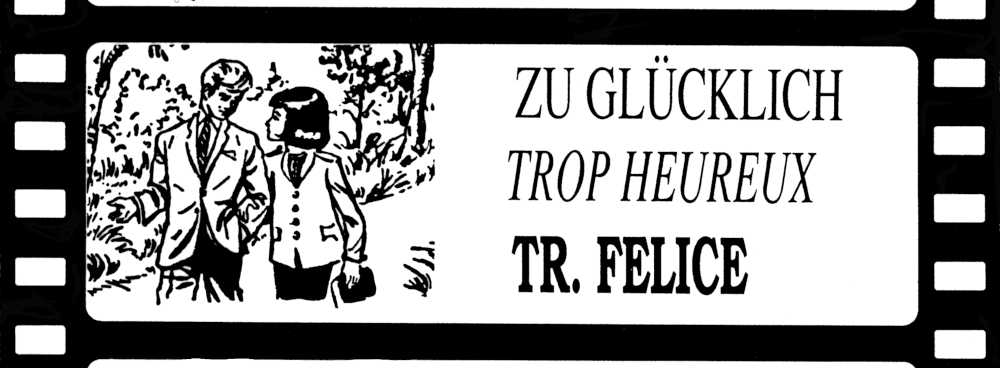 Aufforderung gibt‘s!
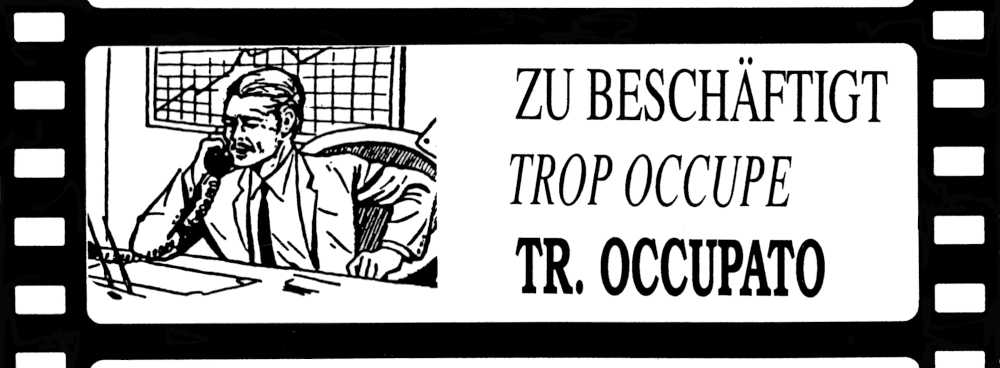 Aufforderung gibt‘s!
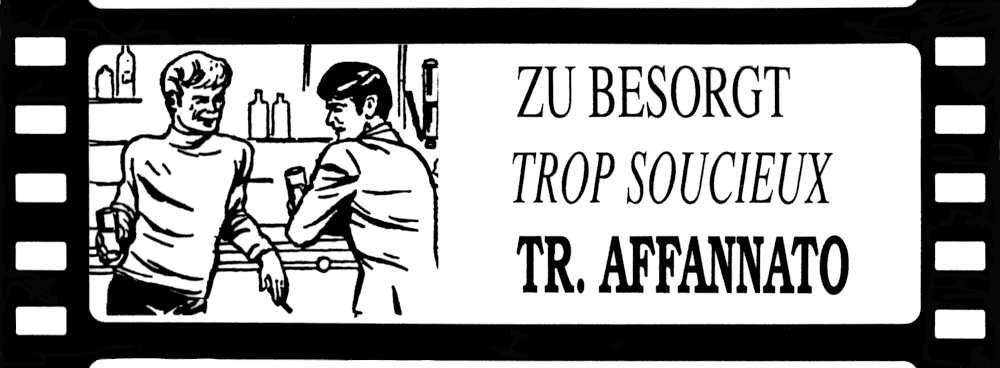 Aufforderung gibt‘s!
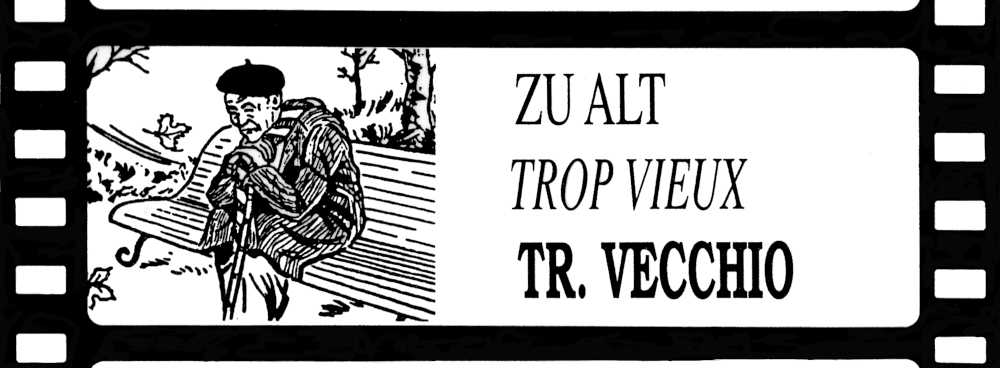 Aufforderung gibt‘s!
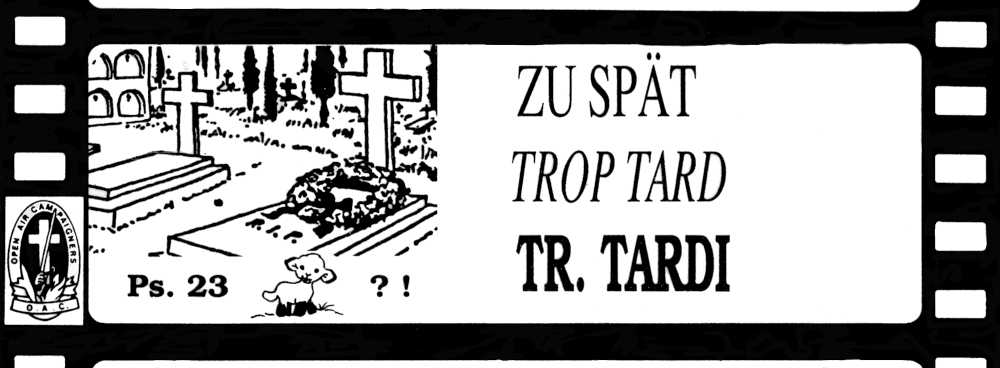 Gottes ärgerliche Tarifordnung:
Gleicher Lohn für alle!   Matthäus 20,1 – 16
Aufforderung gibt’s!
Arbeit gibt‘s!
Lohn gibt‘s!
Ärger gibt‘s!